Periodontoloji Protez İlişkisi
Prof. Dr. Murat AKKAYA
Periodontoloji Protez İlişkisinde:
Protezlerin yapımından önceki planlama safhasında iyi bir periodontal değerlendirme gereklidir.
 Dişeti yapısının düzeltilmesini de içeren eksiksiz bir periodontal tedavi tamamlanmalıdır.
 Periodontal idame tedavisi ihmal edilmemelidir.
Restoratif işlemler öncesi periodontal sorunların elimine edilme nedenleri
Enflame dişetlerinin örttüğü kron marjinleri periodontal tedavi sonrası büzülür. Restorasyonların marjinlerini net olarak belirlemek için preperasyon öncesi sağlıklı ve stabil dişeti marjinleri oluşturulmalıdır.
Periodonsiyumdaki enflamasyon ayak dişlerin üzerine binen yükün karşılanmasını zorlaştırır.
Restoratif işlemler öncesi periodontal sorunlar neden elimine edilmelidir?
Hastalıklı dişeti ve dişsiz mukozadan elde edilmiş modeller üzerine yapılan kısmi hareketli protezler  periodontal sağlık oluşturulduktan sonra altındaki dokuya tam olarak oturmayacaktır.
Hareketli Protezler
Lingual Plağın Dezavantajları
Dişleri, yumuşak ve sert periodontal dokuyu kaplayan lingual plak,plak birikiminde artışa, çürük gingivitis ve periodontal doku yıkımına neden olur.  
Lingual plak  tükürük akışını engelleyerek kapattığı bölgenin doğal temizliğini engeller. 
Lingual plak içeren bir protezin kullanılması halitozisin, korozyonun ve metalik tadın artışına neden olur.
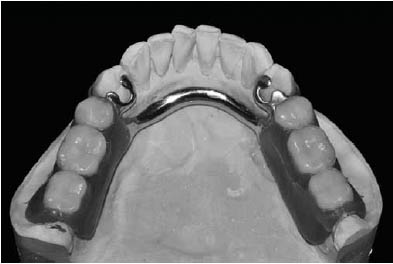 Lingual Bar
Dişeti bölgesinin temizliğinin maksimum olmasını sağlar. 
Eğer barın üst kenarı mukoza ile temasta ise lingual bardaki gıda tutulumu artar. Bu durumda bar ile mukozanın arasının temizlenmesi önerilir.
Barın kalınlığı 4 mm-2 mm olarak önerilir
Tutucular
Dişe pasif olarak oturmalı ve kuvvet uygulamamalı
Daha az lateral kuvvet uygulayan dişeti kroşeleri tecih edilir
Sabit Restorasyonlar
Marjin Seviyesi ve Biyolojik Genişlik
Kron marjini üç seviyede oluşturulabilir
	supragingival
	Dişeti seviyesinde
	subgingival
Supragingival Marjin
Periodonsiyuma en az zararlı etki 
Estetik sorun yaratmayacak bölgelerde uygulanır
Yeni geliştirilmiş daha translusent restoratif materyaller, adeziv dişhekimliği ve rezin simanlar supragingival marjinin estetik bölgede de uygulamasını mümkün kılmıştır
Dişeti Seviyesinde Marjin
Supra yada sub gingival marjinlere göre daha çok plak retansiyonuna neden olurlar

Daha önceleri en ufak bir dişeti çekilmesinin bile estetik soruna neden olabildiği iddia edilse de mevcut teknoloji bu kron/diş birleşim sorununu gidermiştir.
Subgingival Marjin
Bitirme işlemleri için ulaşılabilirliği ortadan kaldırdığından en büyük biyolojik risk bu gurupta oluşur

Marjin, eğer cebin içersine fazla girerse ataçman elemanlarına zarar verebilir
Restorasyon Marjinlerinin Subgingival Yerleştirilmesinin Tercih Nedenleri
Preperasyonu arttırarak daha çok retansiyon sağlamak

Çürük , dolgu yada abrazyon nedeniyle konturu bozulmuş dişler

Restorasyon marjinini subgingival yerleştirerek diş/restorasyon birleşimini gizlemek
Marjin Seviyesini Belirleme Kuralları
Kural 1: Sığ ceplerde (1,0-1,5mm) kron marjini 0,5mm den fazla cep içersine girmemeli

Kural 2: Cep derinliği 1,5mm den fazla ise cep derinliğinin yarısı kadar cep içersine girilir

Kural 3: Cep derinliği 2,0mm den fazla ise önce cep derinliği periodontal tedavi ile 1,5 mm ye indirilerek bu duruma göre marjin konumlandırılmalı
Marjinal Uyum
Açık uyumsuz marjinler daha çok periodontal infeksiyona neden olurlar.
Kron Konturu
Periodontal sağlığın korunması açısından önemlidir

İdeal kontur hijyenin sağlanmasını kolaylaştırır

Aşırı konturun en büyük nedeni hekimin yetersiz preperasyonudur
Subgingival Birikinti
Prepere edilecek diş yüzeyindeki tüm birikintiler temizlenmelidir
Dental Materyallere Kaşı Aşırıduyarlılık
Çeşitli materyallere karşı dişetinin iltahabi reaksiyonu rapor edilmiştir
İnterproksimal Embrazürlerin korunması
Papipli rahatsız etmeyecek ve interproksimal boşluğu duldurabileceği embrazürler oluşturulmalıdır
Açık Embrazürlerin Restorasyonla Düzeltilmesi
Açık embrazür iki nedenle oluşur
		1- interproksimal kemik kaybı
		2- kontak noktasının aşırı kuronalde 		konumlanması

Bu sorunun giderilmesi amacıyla restorasyonun kontak noktasi papil tepesine yaklaştırılır
Gövde Dizaynı
İdeal gövdenin tabanı oval şekilli olmalıdır
Estetik bölgede kemik ile arasında en az 2mm mesafe bulunmalıdır. Buna ilave olarak 1,0-1,5mm reseptör bölge olmalıdır